Mieke
Sander Hilberink & Mieke Cardol 
Lectoraat Disability Studies; diversiteit in participatie
Kenniscentrum Zorginnovatie | Hogeschool Rotterdam
Meer dan handig
Het onderzoek
Het lespakket
Ervaringen: UDL, docenten en studenten
Het onderzoek
ZonMw Disability Studies (2010)
Maartje Hoogstyns & Hilje van der Horst   Wageningen Universiteit
Een onderzoek naar de impact van hulpmiddelen; welke rol spelen hulpmiddelen voor mechanismen van in- en uitsluiting?
Armprothese, gehoorapparaat, incontinentiemateriaal

www.meerdanhandig.nl
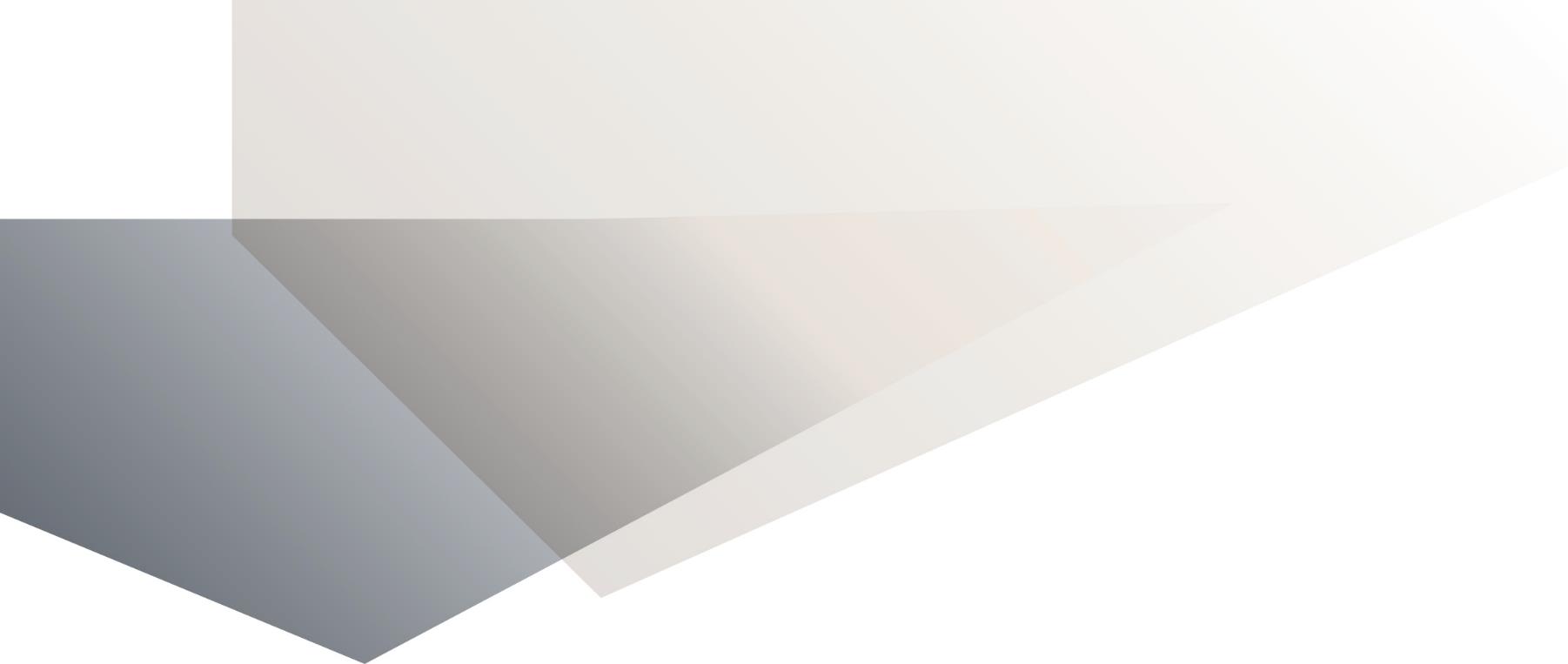 Wat wij met hulpmiddelen doen.
Lespakket Meer dan handig
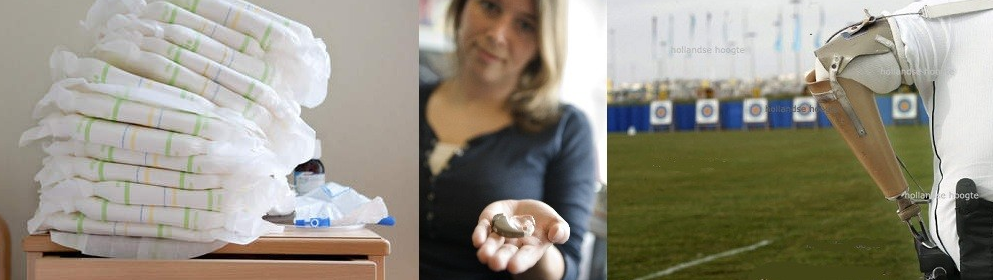 Mechanismen van in- en uitsluiting
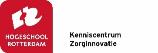 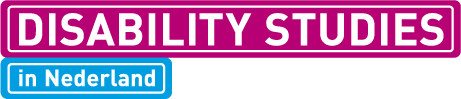 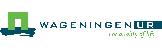 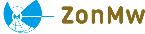 Drie lessen - inhoud
Hulpmiddelen en….
Mechanismen van in- en uitsluiting
De relatie met de ander
Ervaringskennis

Tentoonstelling + reflectie (essay, mindmap, mondeling, ….)
Uitgangspunt “verschil is de norm’
UDL   Universal design for learning
(hoofd)    Kennis, informatie 
(hart)       Betrokkenheid & motivatie
(handen) Actie en expressie

Doelen voor iedereen gelijk, het HOE niet.
Drie lessen - werkvormen
Opdrachten door studenten
Levensverhalen uit het onderzoek
Eigen ervaringen en reflecties van studenten
Werkcolleges docent

Geluidsfragmenten, beeldfragmenten, literatuur, 
Meer lezen en zien
Voorbeeld uit les
Thematisch opgebouwd
Relatie met ander
Proberen zo illustratief mogelijk te maken
Peter
Man, 65 jaar
Was al slechthorend toen hij huidige vriendin ontmoette
Hoortoestel
Peter
Tijdens lezing hoort hij vraag uit de zaal niet goed
Voelt als afgaan
Kort daarna soortgelijke ervaring
Twee jaar later aanschaf hoortoestel
Peter
In situaties met achtergrondgeluiden geen verbetering
Versterken van ongewenste geluiden
Kwetsbaar (vaak schoonmaken, batterijen snel leeg)

 Neiging om ze niet te dragen
Peter
Omgeving merkt wel verschil
Vriendin: hij reageert sneller
Niet dragen leidt tot ergernissen

“Door de apparaten uit te laten ben jij degene die ervoor zorgt dat de communicatie niet meer goed verloopt. Dat zijn lastige dingen.”
Peter
Peter kiest ervoor om hoortoestel permanent te dragen

“Ook al vind ik soms dat ik er geen baat bij heb, als je een ander er een plezier mee kunt doen, dan is dat natuurlijk ook winst.”

Audio Peter2
Ervaringen klankbordgroep
Aantal studiepunten?
Toetsing theoretische kennis?
Vragen de verschillende opdrachten wel hetzelfde van studenten? Oneerlijk?

Aantal van 3 lessen is goed!
Inpasbaarheid in bestaande curricula lastig

    vooral moeite met UDL
Ervaringen studenten
Boeiend: impact van hulpmiddelen

Leuke opdrachten

Soms meer behoefte aan zekerheid
In Rotterdam
Minor Disability & Diversiteit
Opleiding Ergotherapie, jaar 1 en 2
Opleiding Industrieel Product Ontwerp
Opleiding verpleegkunde, wijkzorg?
Beschikbaar op site DSiN:
Handleiding voor docenten met daarin:
Inleiding en achtergrond
Mogelijke werkvormen
Geschikte audio en beeldfragmenten
Aanbevolen literatuur
Gebruikte literatuur

Power Point- presentatie per les (kaal)
Met extra uitleg per sheet bij elke les